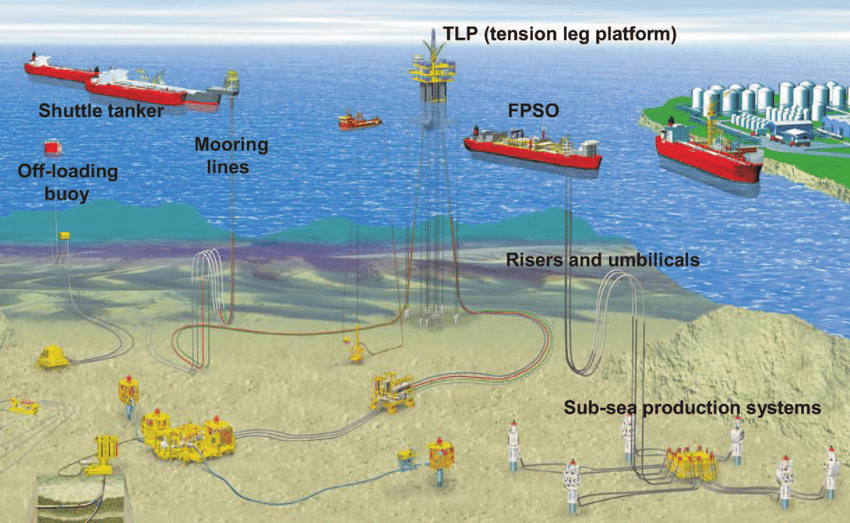 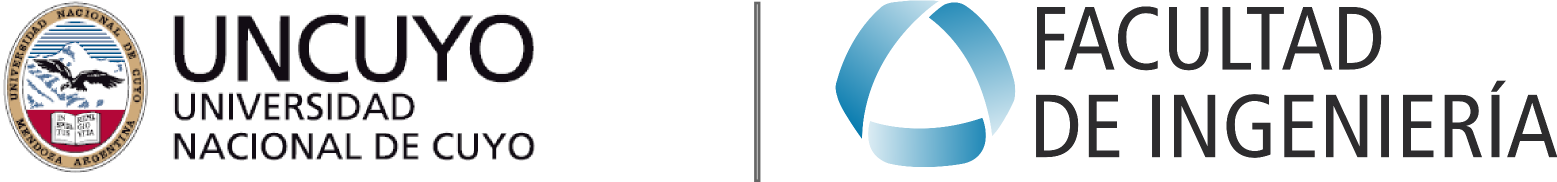 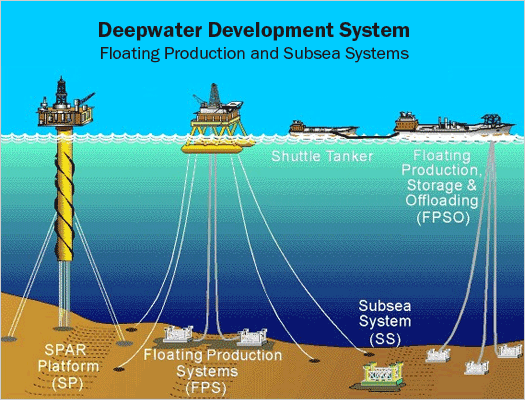 Offshore Production 4
Ing. Lourdes Guiñazu
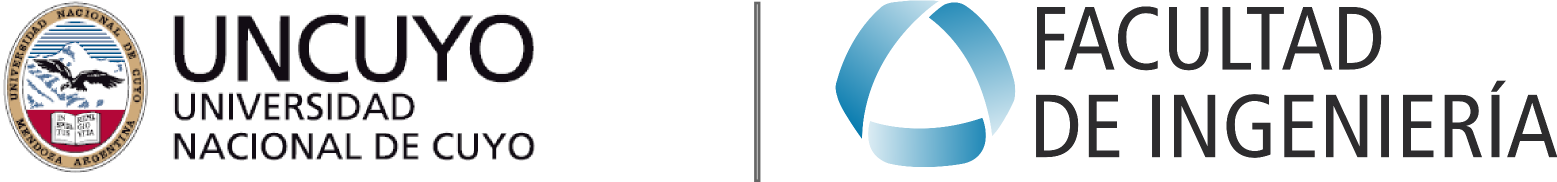 Agenda
19/04/2024
2
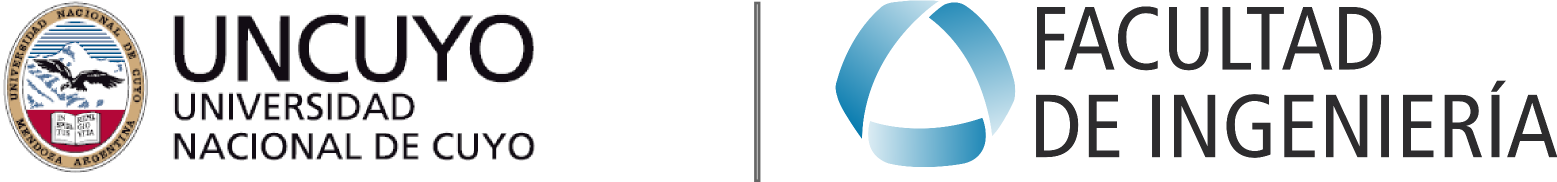 Installation Integrity
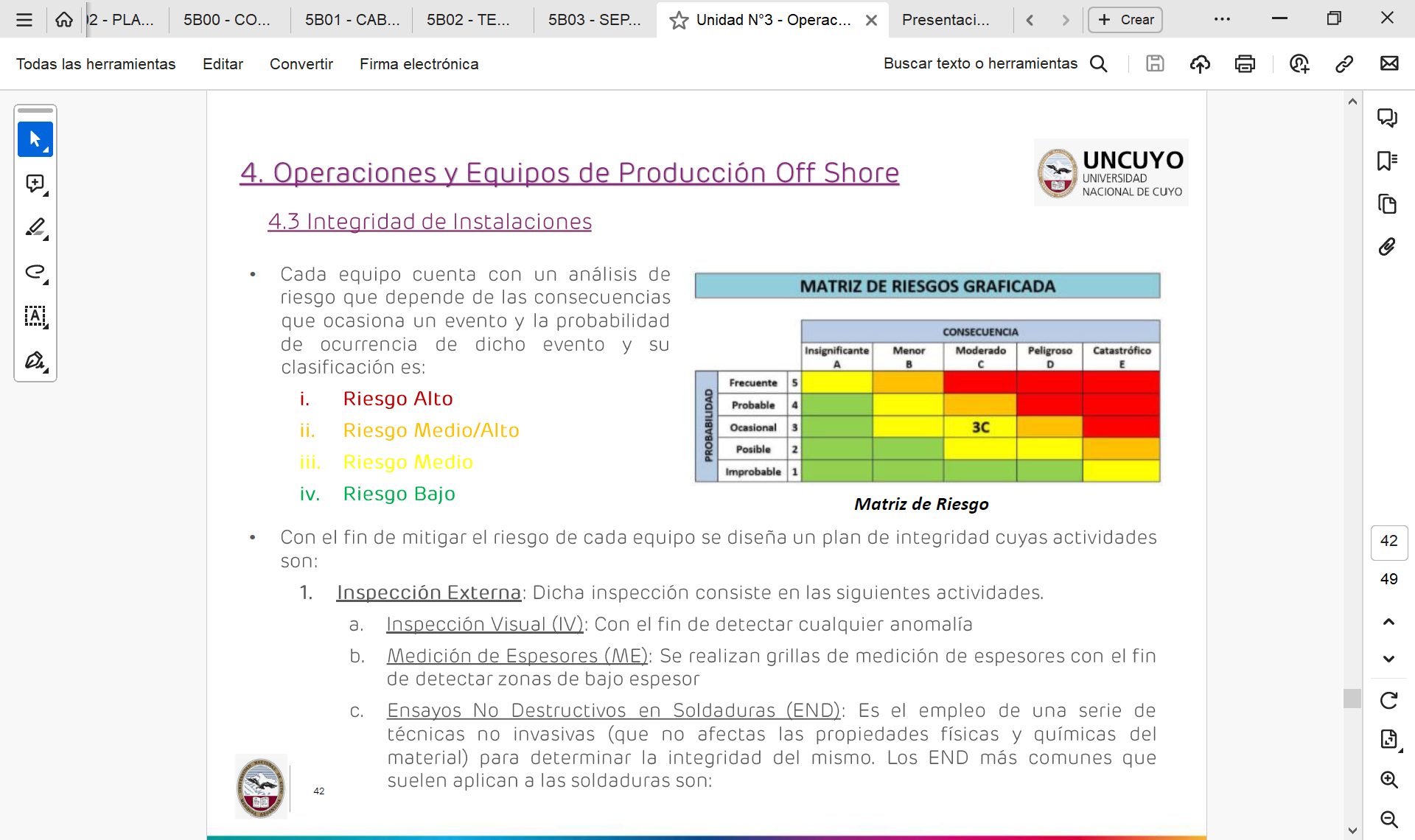 19/04/2024
3
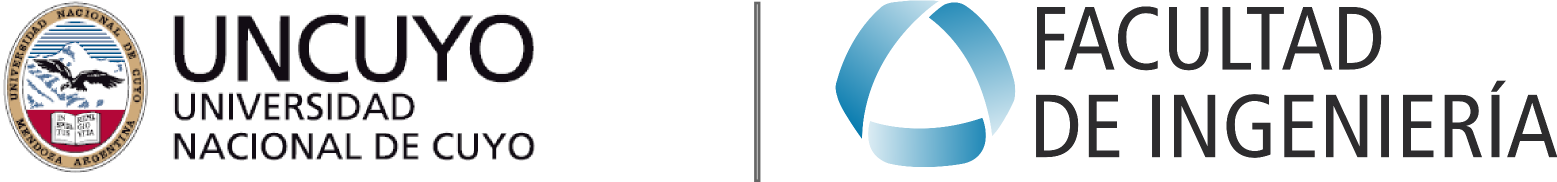 Installation Integrity
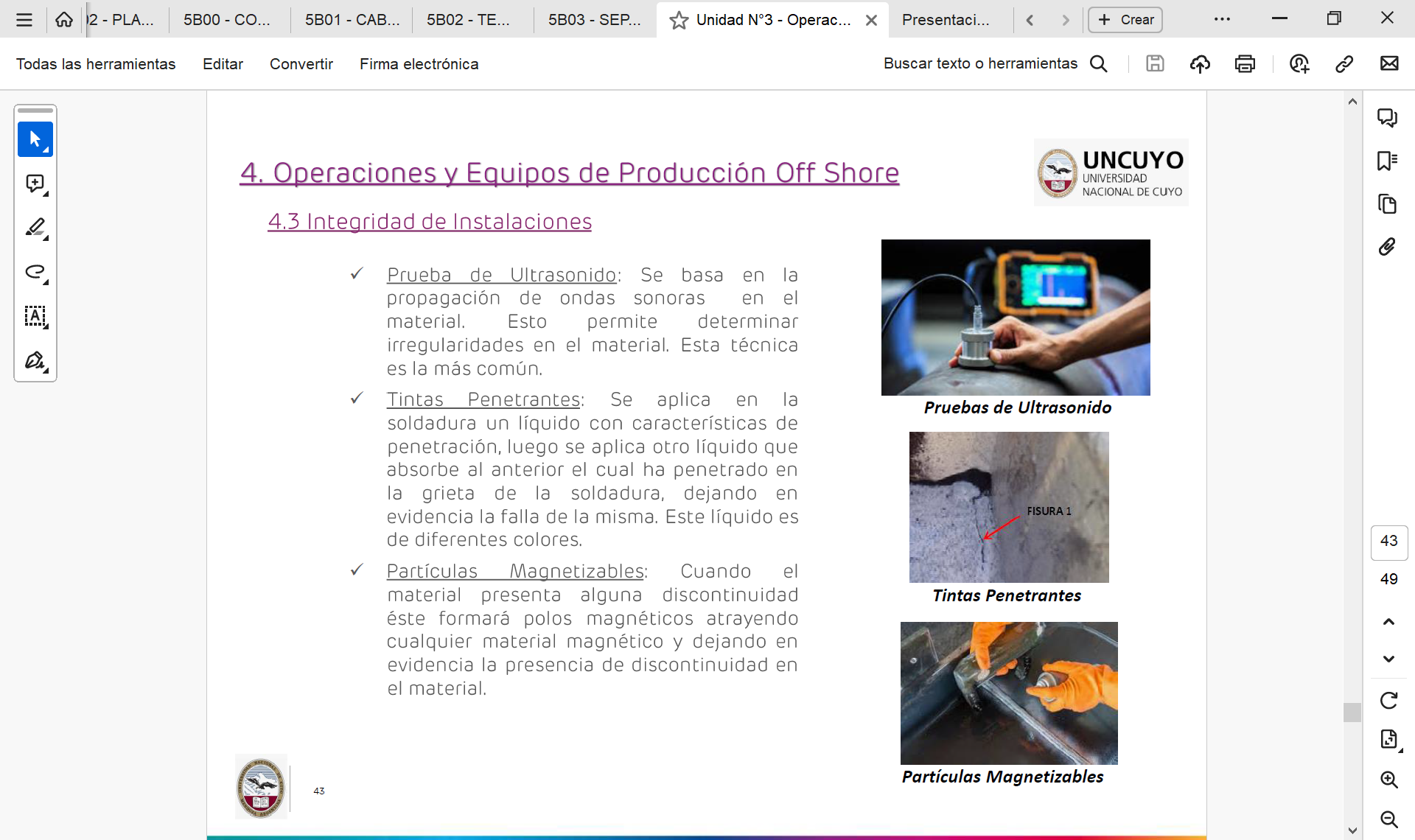 19/04/2024
4
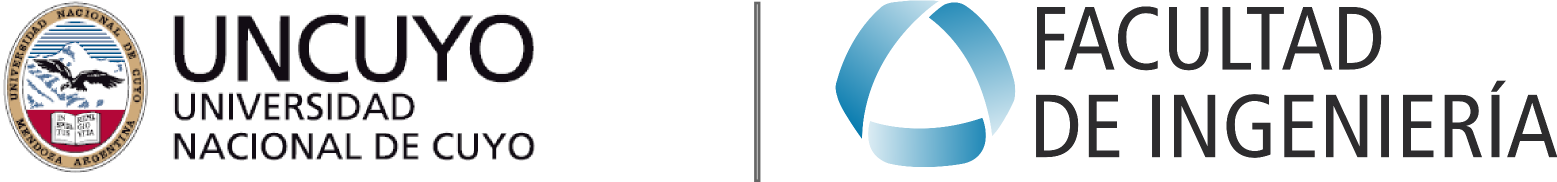 Installation Integrity
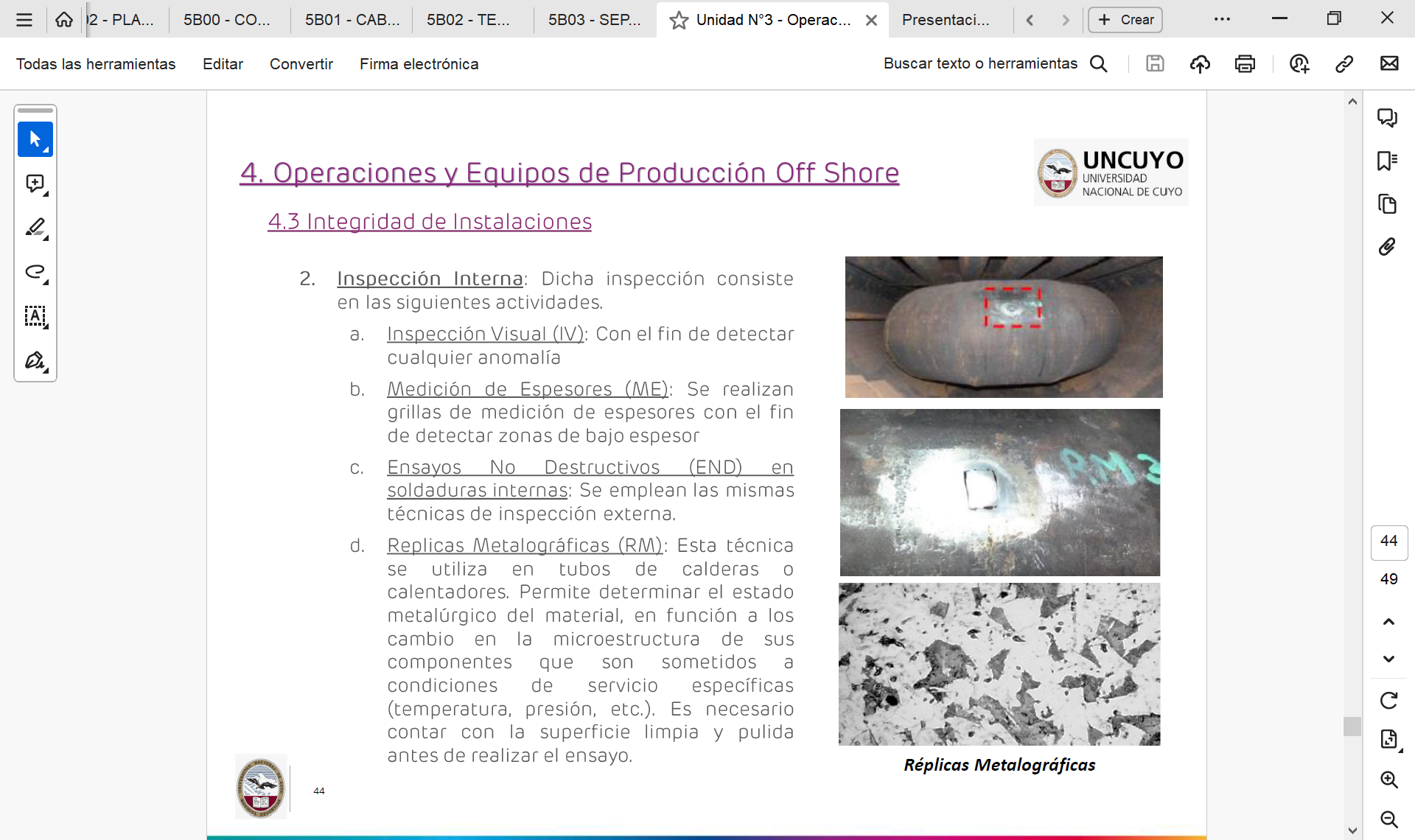 19/04/2024
5
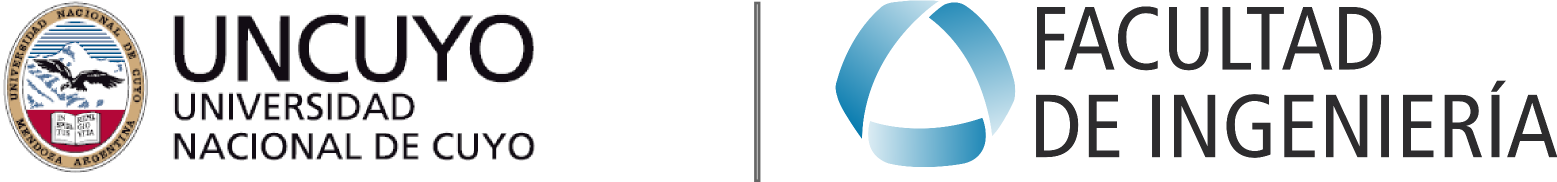 Installation Integrity
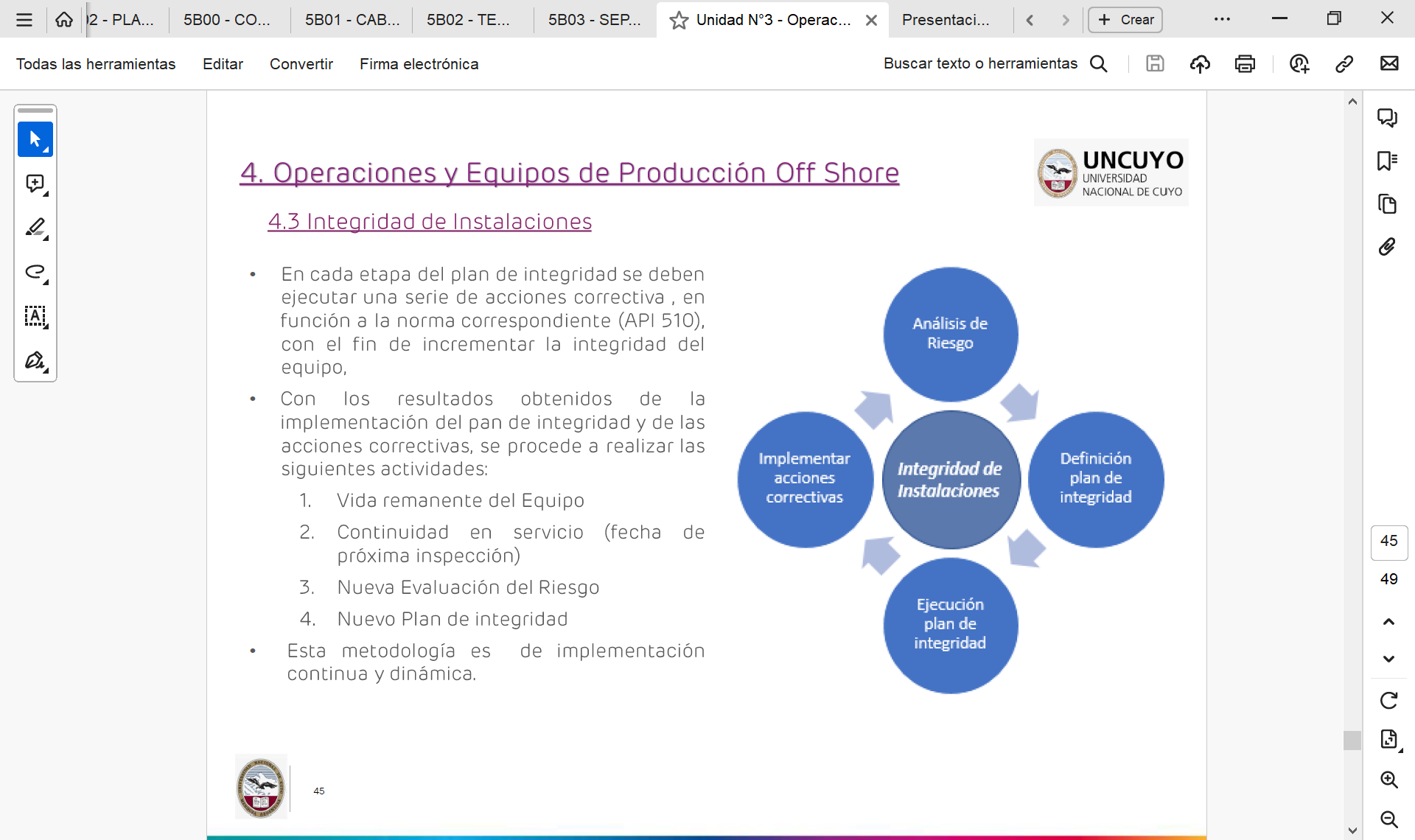 19/04/2024
6
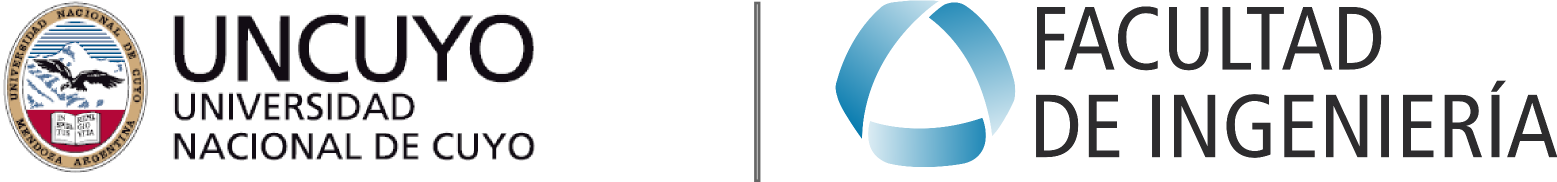 Critical Operations
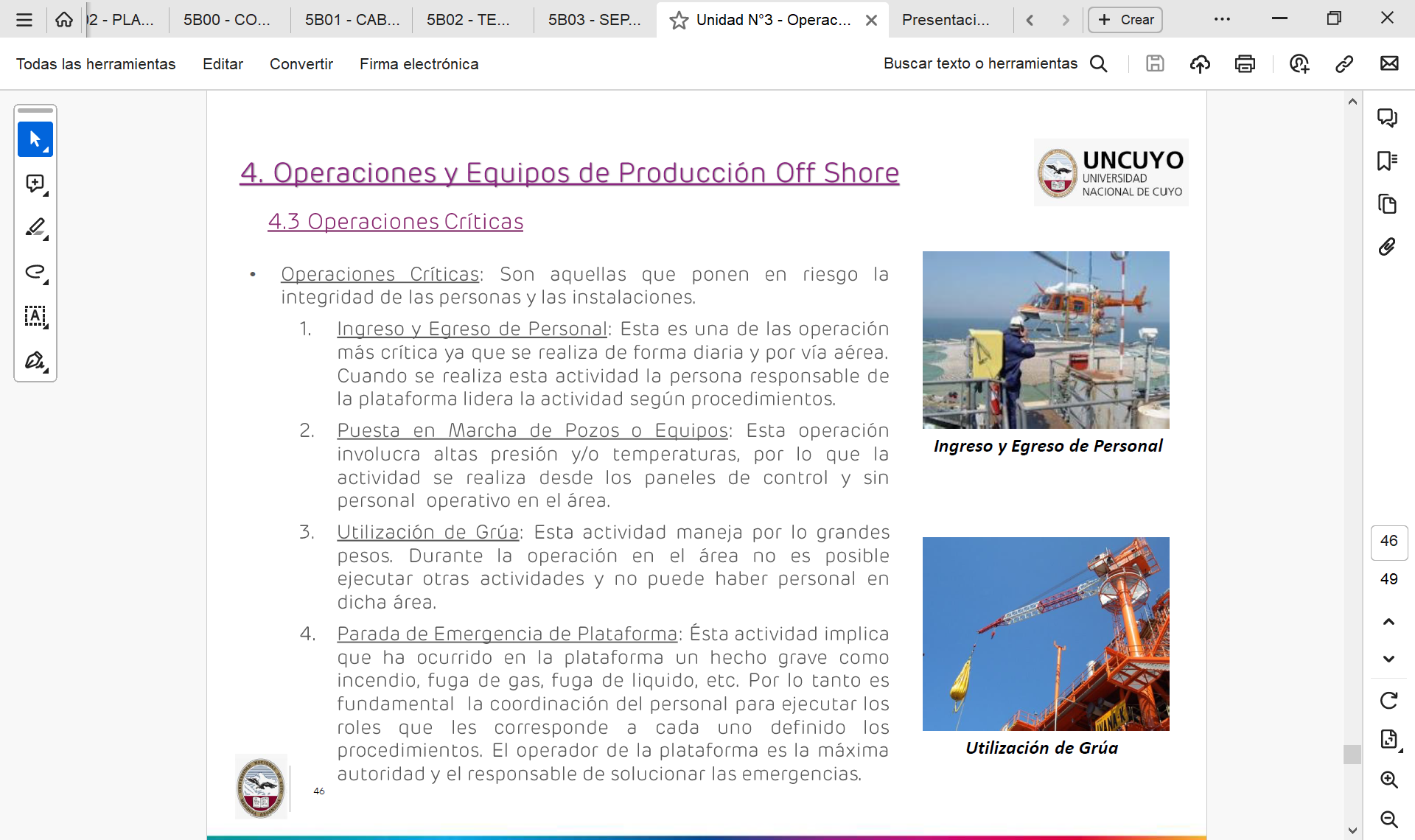 19/04/2024
7
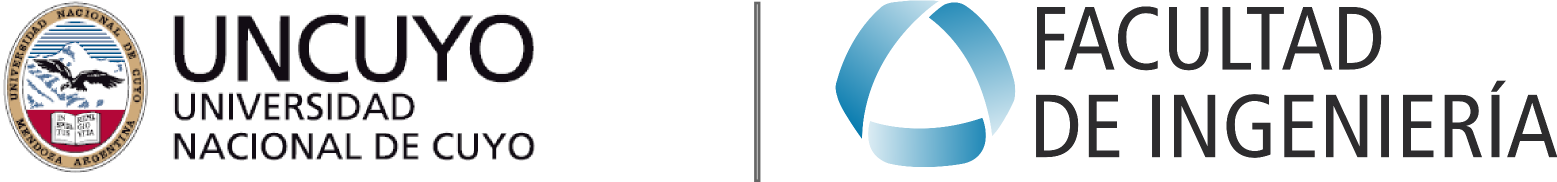 Process Control
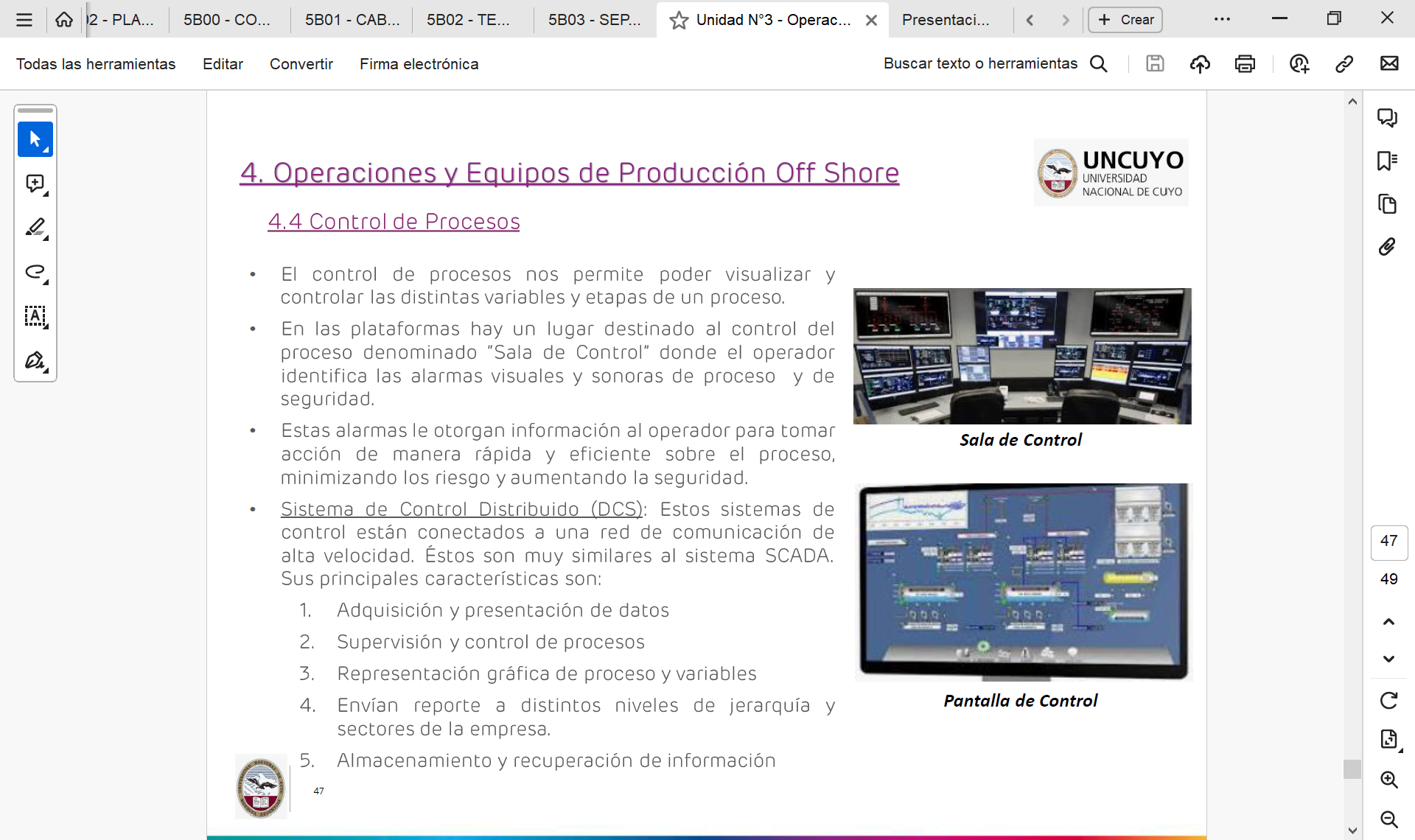 19/04/2024
8
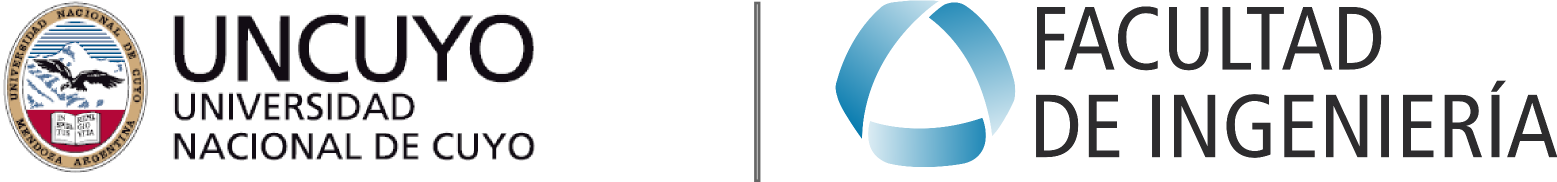 Process Control
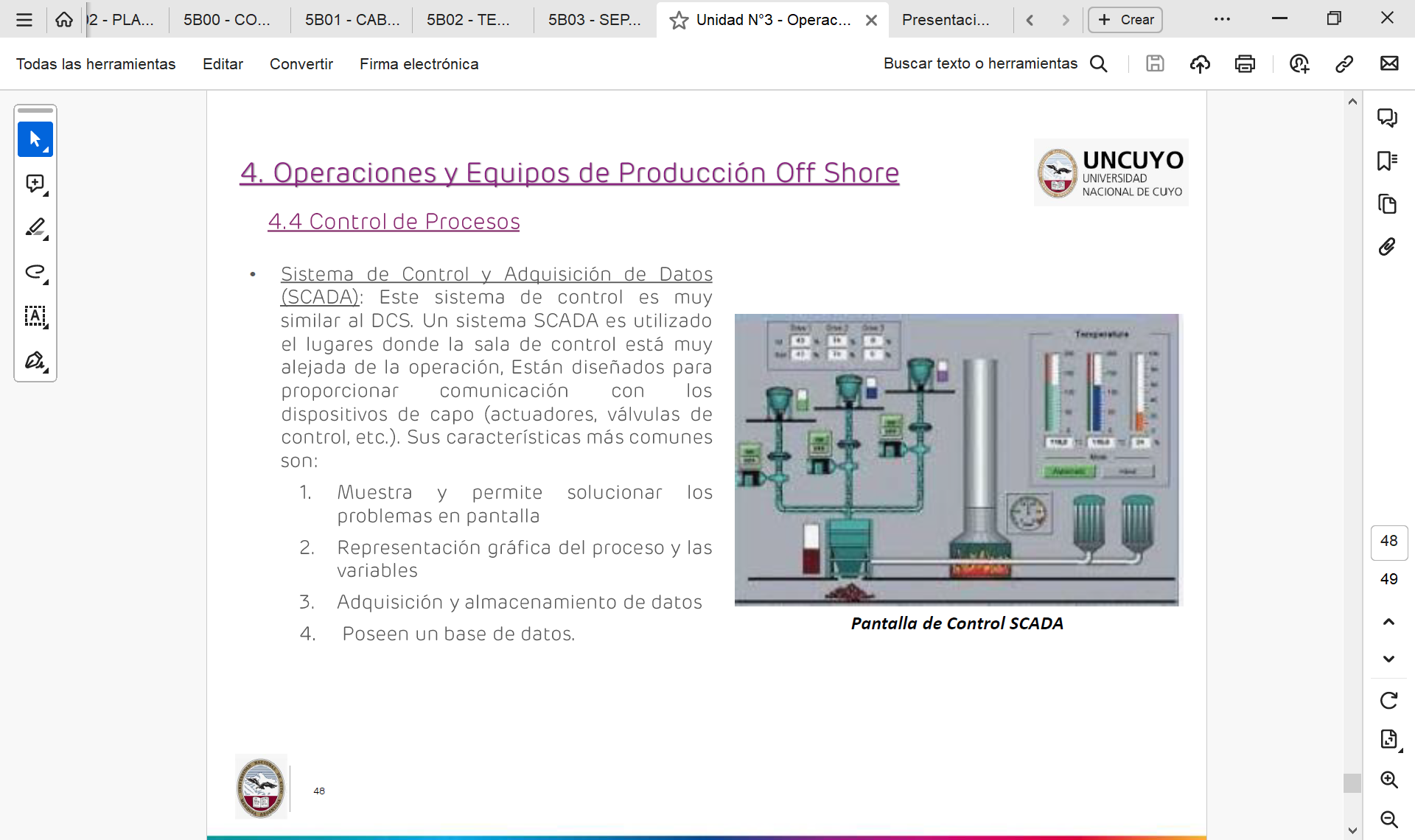 19/04/2024
9